GIS-metodik för sårbarhetskartering stranderosion = Erosionsindex
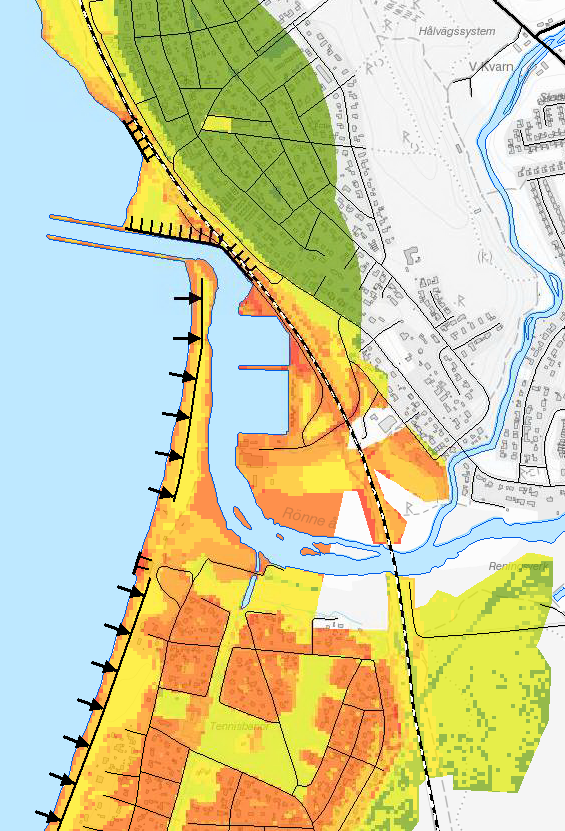 Mats Öberg/GIS-arkitekt/SGI 
Presentation Ängelholms Kn 
2014-06-25
GIS IMPLEMENTERING
KONCEPTUELL METOD
www.swedgeo.se/upload/publikationer/Varia/pdf/SGI-V641.pdf
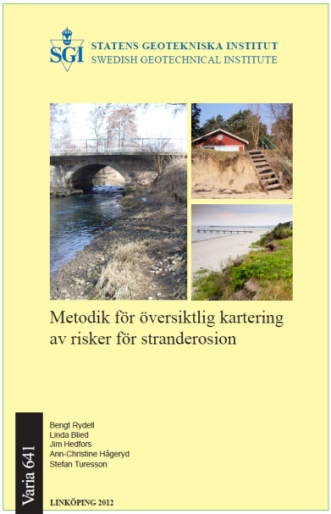 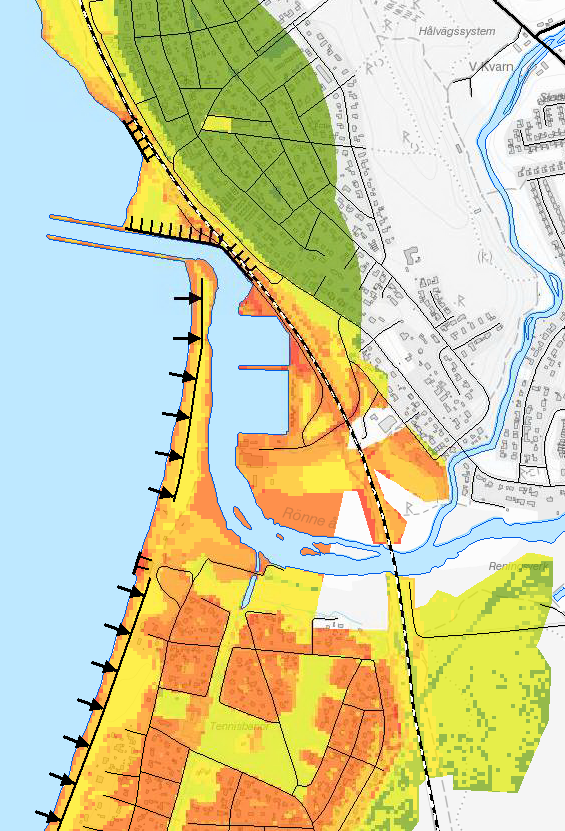 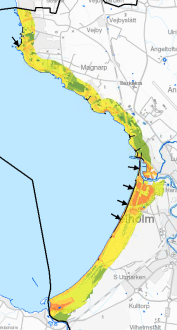 CC
1 Erosionsindex
3 delindex
6+2+6 = 14 parameterar (kust)
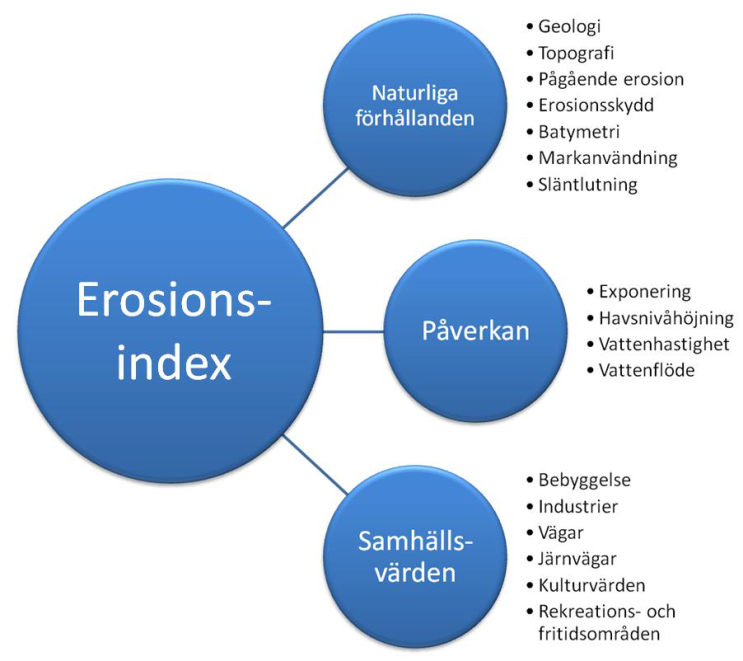 CF
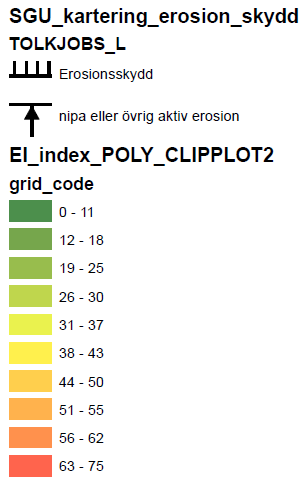 SE
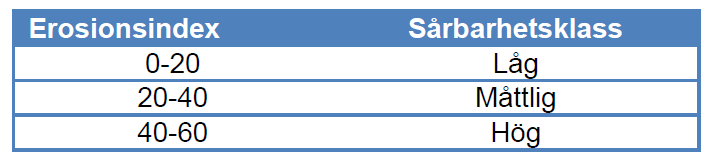 100
Principer
Rasterprocessering i ArcGIS SpatialAnalyst (div. Tools inkl. MapAlgebra samt ModelBuilder). MapAlgebra utför beräkning pixel per pixel 

10m pixel som upplösning rasterprocessen

Klassning (påförande av parametervärde 1, 2 eller 3) enligt Varia 641 med mindre modifieringar
Coastal Characteristics CC delindex = [(parametersumma - 6)/12]* 100
Costal Forces CF delindex = [(parametersumma - 2)/4]* 100
SocioEconomic SE delindex = [(parametersumma - 6)/12]* 100
Erosionsindex EI = [CC delindex + CF delindex + SE delindex]/3

Parametervärde kan vara 1, 2 eller 3. Delindex kan vara mellan 0 och 100. 
T ex kan CC bli max [(6parameter*3klassvärde - 6)/12]* 100 = 100
Exempel på klassning (påförande av värde)
Parameter: CC6 - markanvändning
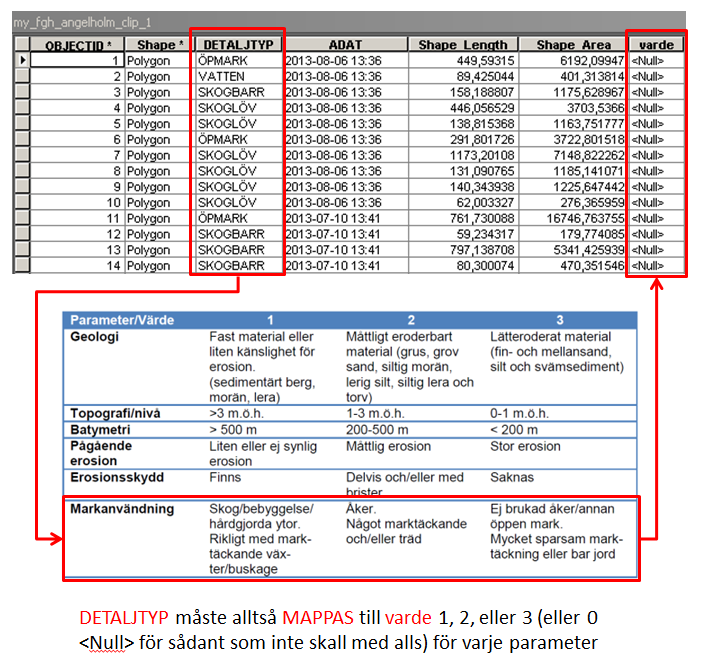 direkt samband mellan attribut och värde

ibland delvis

ibland inte alls  “bedömning”.
Parameter: CC6 - markanvändning
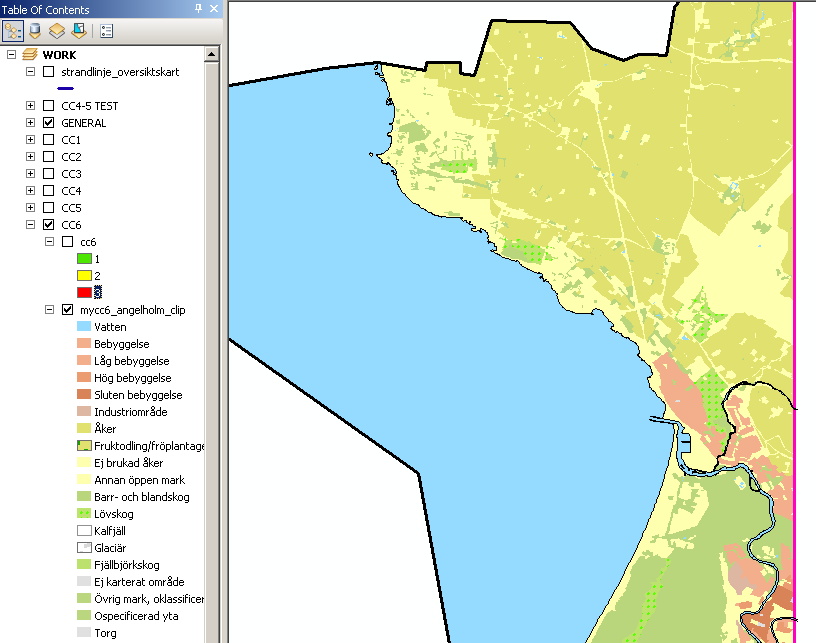 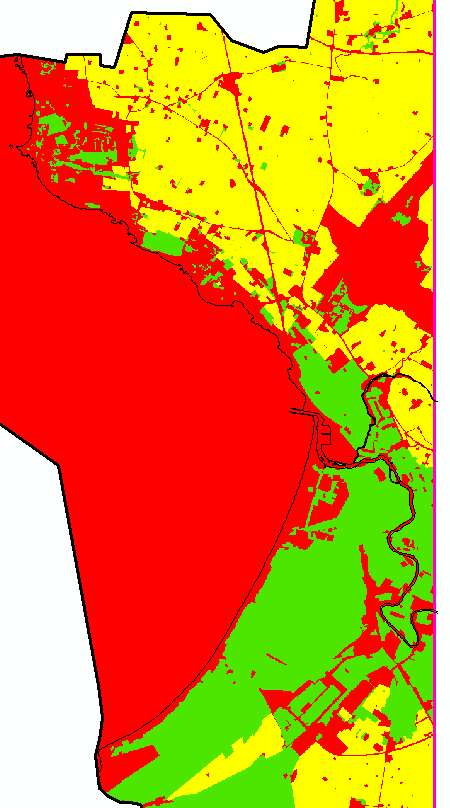 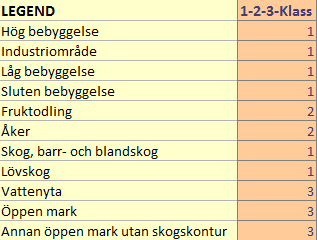 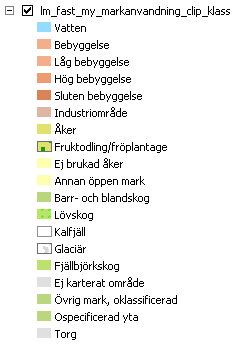 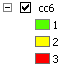 Klass 3 i havet är inte med i beräkningen (maskas av senare…)
Parameter: CC2 - topografi
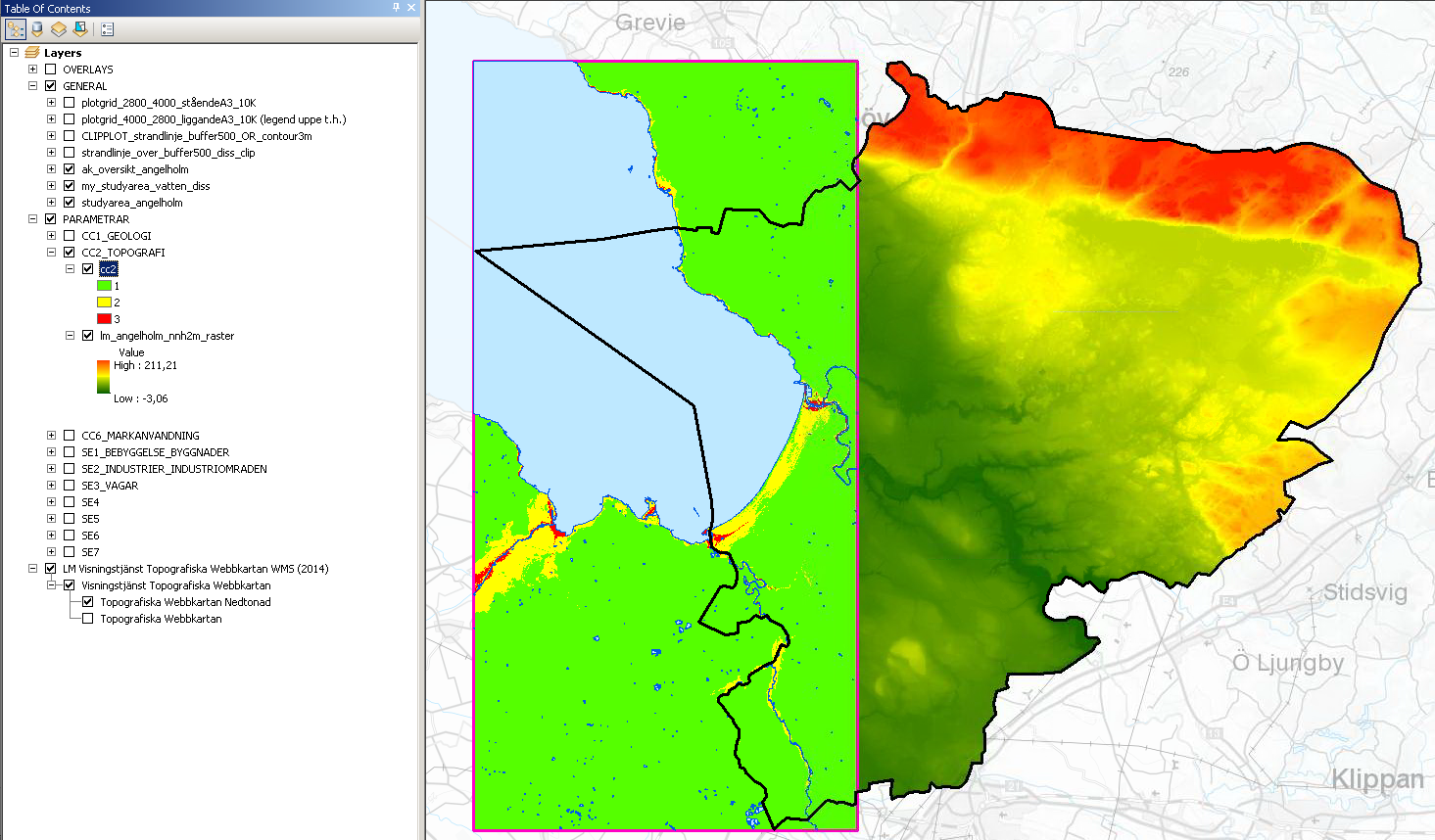 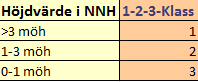 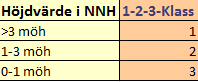 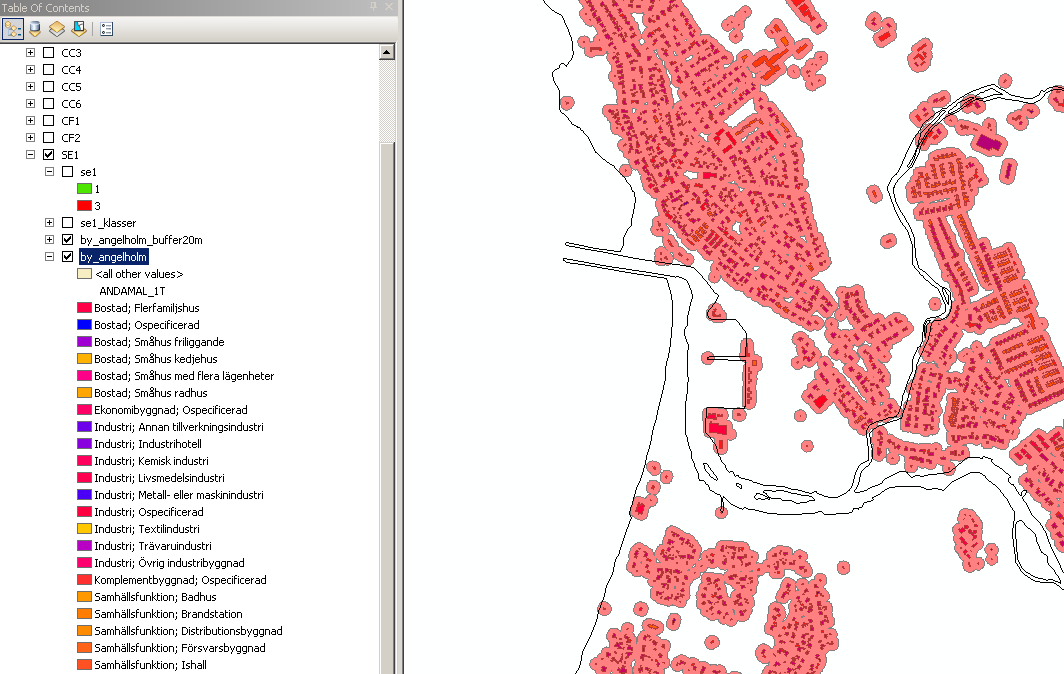 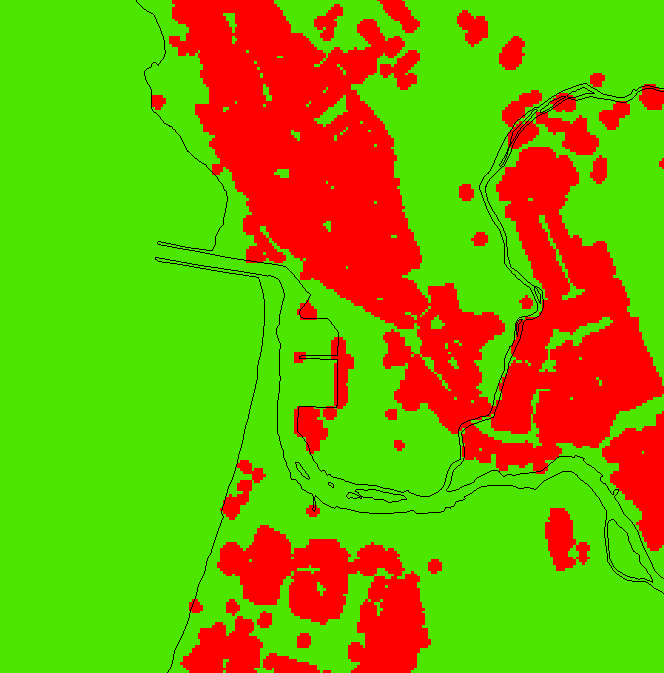 Parameter: SE1 - bebyggelse
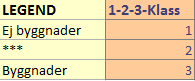 Byggnader buffras 20 meter
”Särskilda utmaningar”
Exempel på parameterar där det fungerar GIS-tekniskt men där resultatet kan uppfattas som svårt att ta till sig/förstå inne-börden av (dessa har därför inte tagits med i rasterproces-seringen). Vissa har plottats som objekt/overlays.
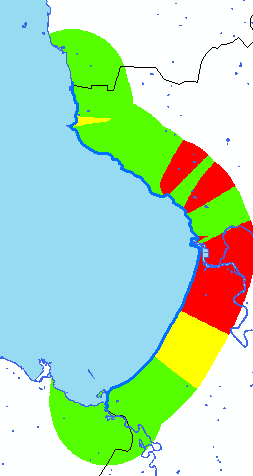 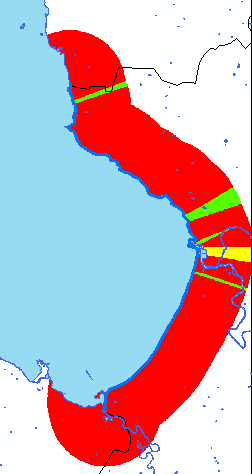 CC4 – pågående erosion 
CC5 – erosionsskydd
Värden kan (måste) påföras på land (ArcGIS Tool EUCLIDIAN ALLOCATION).
CF1 – exponering – inga bra data…
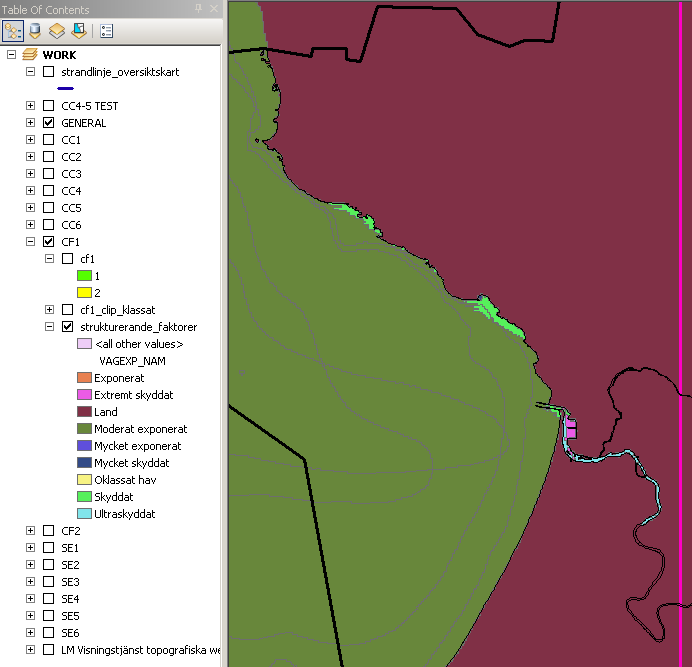 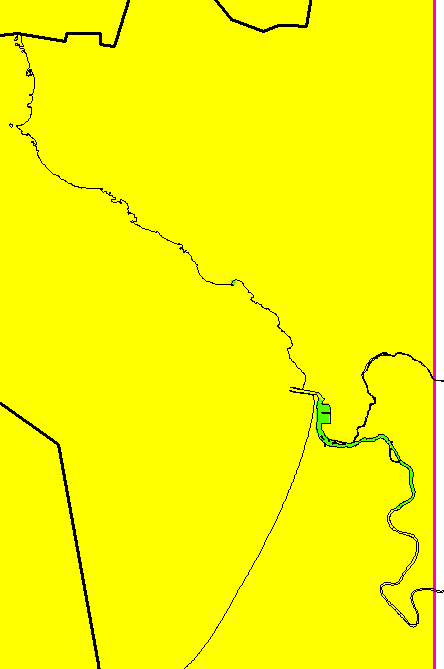 Parameterar - sammanställning
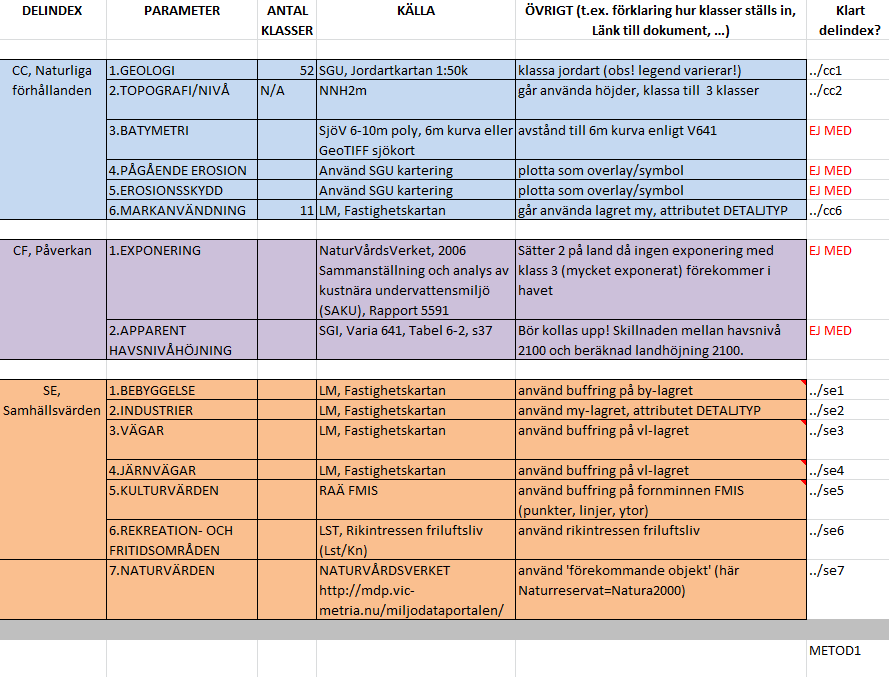 ArcGIS Model Builder – färdiga parameterar (raster)  delindex  Erosionsindex
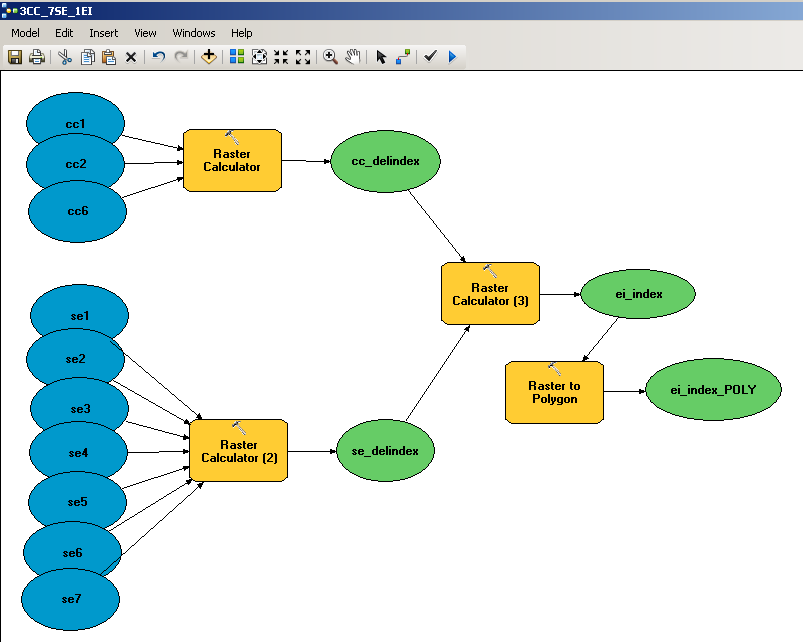 (("%se1%" + "%se2%" + "%se3%" + "%se4%" + "%se5%" + "%se6%" + "%se7%" - 7) * 100) / 14
Resultat, översikt
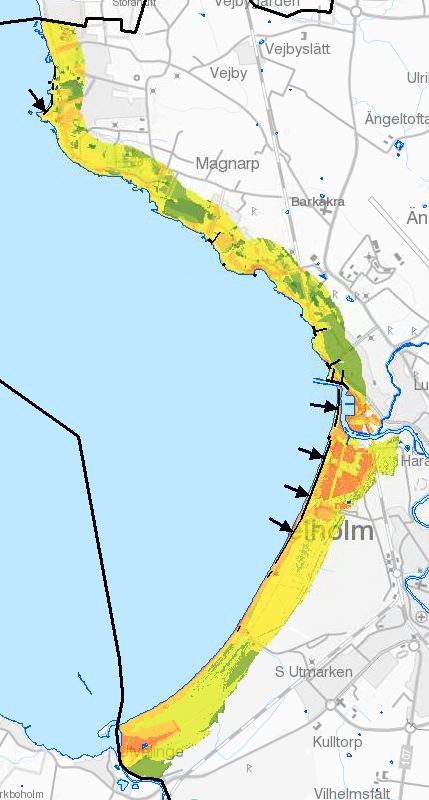 1:10.000 A3

Erosionsskydd och pågående erosion plottas som symboler/overlays (SGU’s inventering)

Datamängden klipps där avstånd till strand är 500 meter eller höjdkurvan är <= 3 meter. 

EI-index uppgår här till max 75 (vilket beror på att det inte finns några ytor där samtliga parameterar uppnår maxvärde). En ’rainbow’-symbologi i 10 klasser (som här) är bättre än att endast ha tre klasser
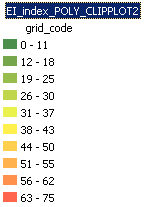 Resultat, detalj (av 5 blad)
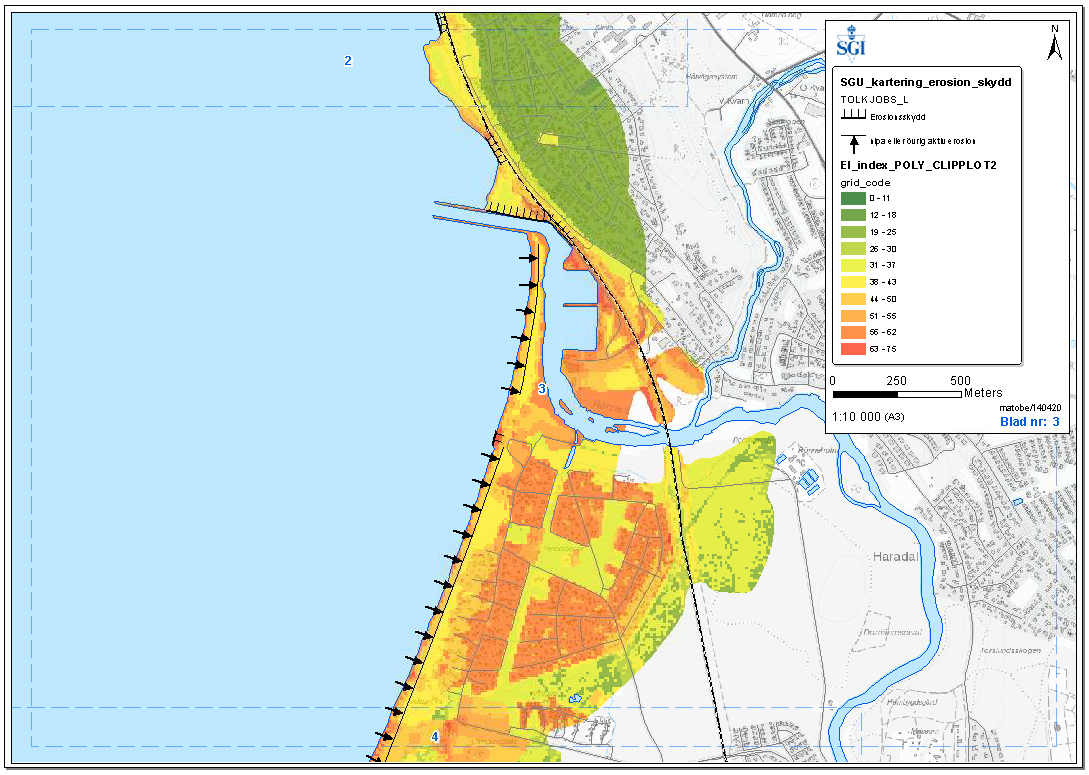 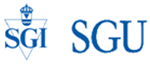 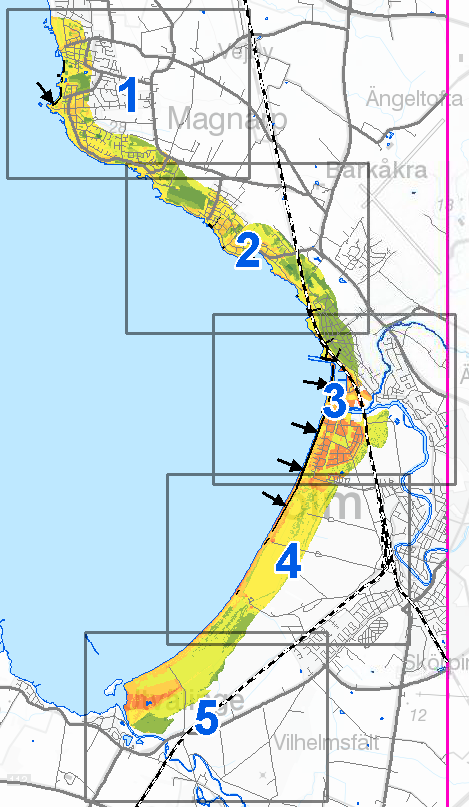